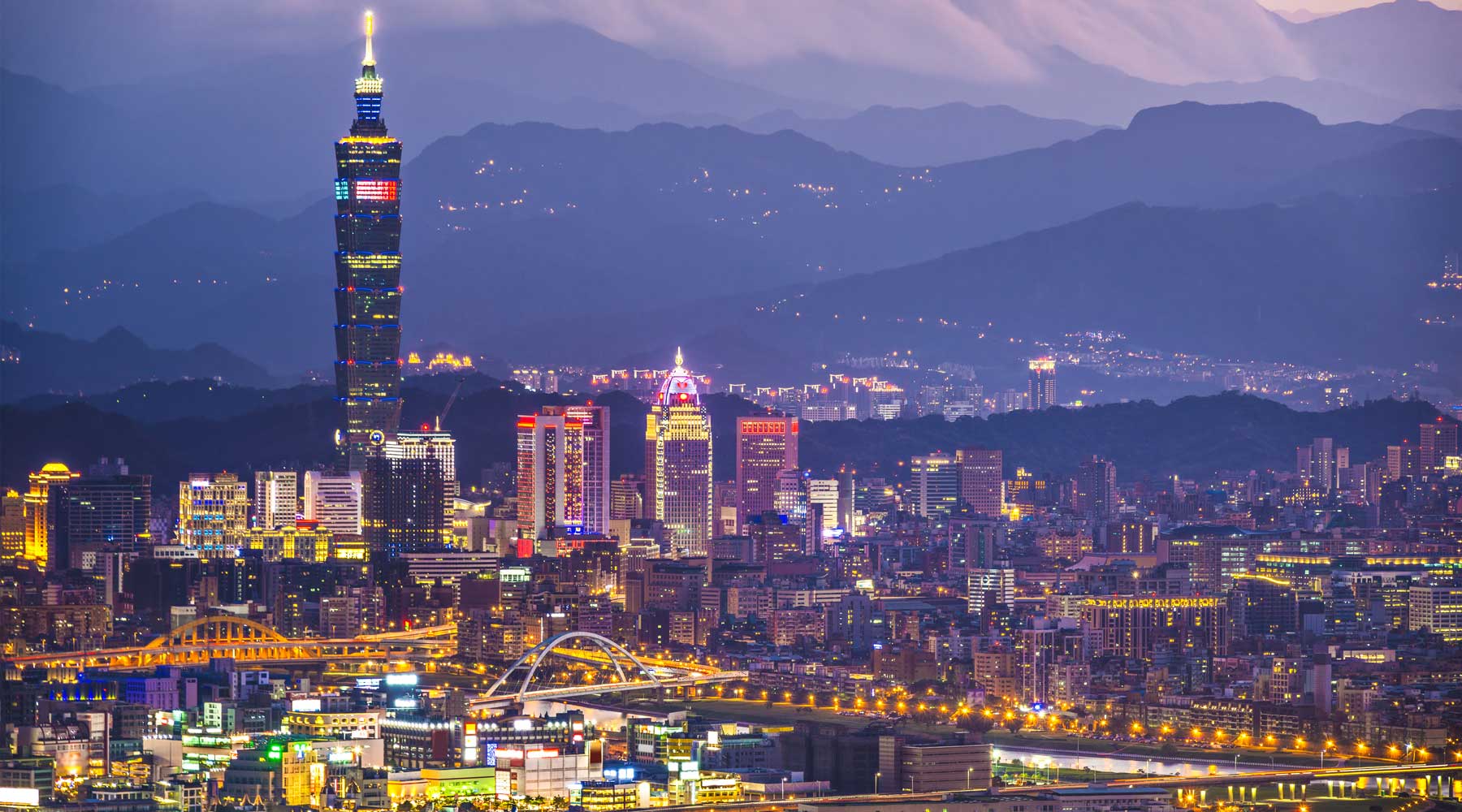 BigDataCloud 2016
September 12, Taipei, Taiwan
5th Workshop on Big Data Management in Clouds
in conjunction with IEEE Cluster 2016
Selected topics:
Cloud storage architectures for Big Data
Geographically distributed data management
Convergence of Exascale computing and Big Data
Data-intensive computing on hybrid infrastructures
Data management in HPC Clouds
Programming models for IaaS, PaaS and SaaS
Self-* and adaptive mechanisms
Performance evaluation of Cloud environments
Event streaming and real-time processing on Clouds
Energy-efficiency for BigData in Clouds
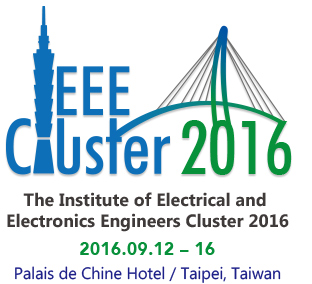 Workshop Chairs:
Alexandru Costan (IRISA / INSA Rennes)
Frédéric Desprez (Inria / ENS Lyon)
Workshop Chairs:
Alexandru Costan (IRISA / INSA)
Frédéric Desprez (Inria / ENS)
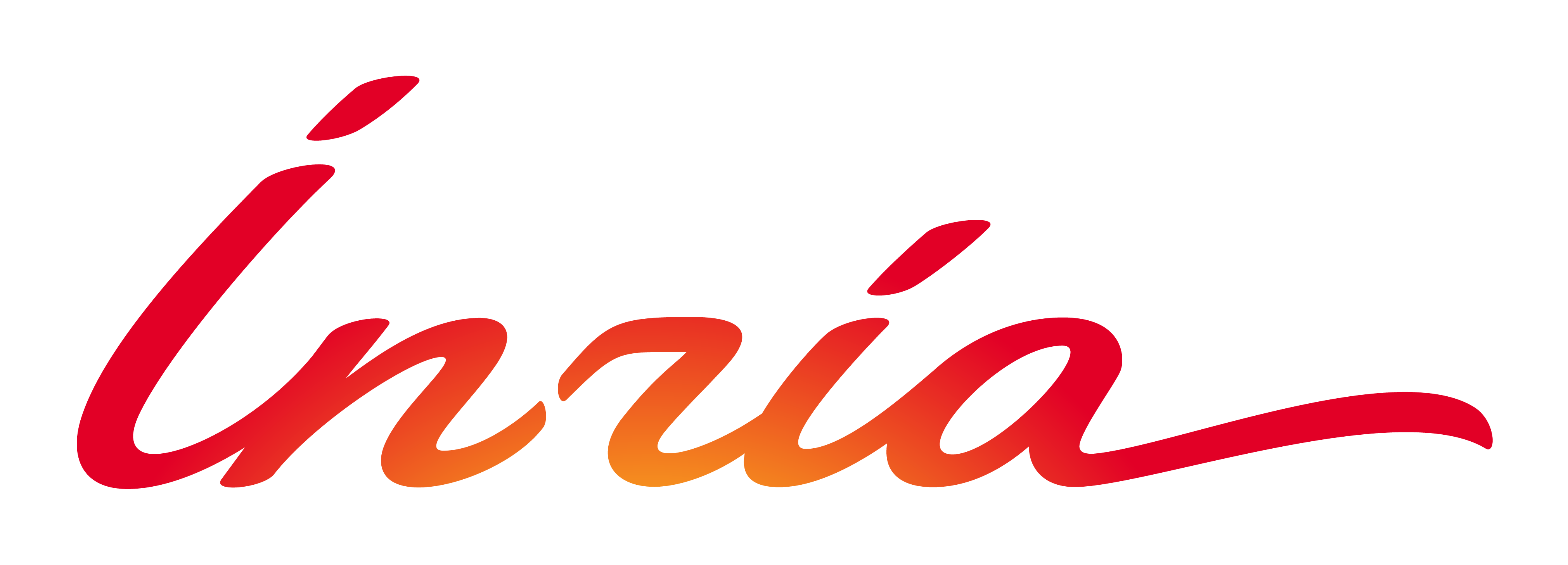 Submission Deadline: 
May 22, 2015
Submission Deadline:  July 25, 2016
http://www.irisa.fr/kerdata/bigdatacloud/2016/